December 2024
UHR-SIG Signaling for COBF
Date: 2024-11-08
Authors:
Slide 1
Shengquan Hu, Mediatek Inc.
December 2024
Introduction
COBF design for UHR has been discussed in several contributions, such as contributions [1,2] proposes the followings for COBF and some of them were already passed motions:
Limit to 2 APs 
Support up to 4 users in COBF
Total Nss <=4 and up to 2ss per-user
Common pre-UHR portion preamble across 2 APs
Define COBF as a new PPDU type and indicated in U-SIG
Carry two BSS Colors in U-SIG
Explicitly differentiate 2 BSS colors by using 1bit indication in per-User field 

In this contribution, we will share our thoughts on UHR-SIG signaling to resolve the potential STA-ID collision issue in COBF:
support LDPC only for COBF to free up 1 bit for other signaling
Re-purpose Coding bit to differentiate two BSS colors
Keep the Reserved bit
Reuse existing design as much as possible
Minimize spec modification efforts
Slide 2
Shengquan Hu, Mediatek Inc.
Recap: U-SIG for COBF
Contribution [2] proposed high level idea of COBF design & signaling methods in U-SIG for COBF, e.g.
Common preamble for pre-UHR preamble 
2 BSS colors carried in U-SIG
COBF PPDU type is indicated in U-SIG
Example of illustration for common U-SIG:
Indicate COBF PPDU
Slide 3
Shengquan Hu, Mediatek Inc.
LDPC Only for COBF PPDU
COBF is targeting for non-OFDMA PPDU in UHR:
BCC is only allowed for RU<=242
Most of COBF PPDUs will use LDPC only

Considerations of LDPC only for COBF:
Free up 1 bit for other signaling
Simplify COBF testing
No performance impact
NOTE: It was already agreed to limit LDPC only for UEQM.
Slide 4
Shengquan Hu, Mediatek Inc.
Common Field of UHR-SIG Signaling for COBF
In Common field of UHR-SIG, 3bit subfield of “Number of non-OFDMA Users” is used to indicate the total number of users participating in COBF, similar to the definition for non-OFDMA MU-MIMO.
Set to n to indicate n+1 total COBF users.
Slide 5
Shengquan Hu, Mediatek Inc.
User Field of UHR-SIG Signaling for COBF
Based on non-OFDMA MU-MIMO UHR-SIG format
Re-purpose Coding bit (B21) in User field to explicitly differentiate two BSS colors, e.g. 
0: user is associated with AP with 1st BSS color carried in U-SIG
1: user is associated with AP with 2nd BSS color carried in U-SIG
Reuse 11ax Spatial Configuration subfield encoding Table 27-30
Keep the existing Reserved bit
Repurpose “Coding bit” to differentiate 2 BSS colors
Reuse 11ax Spatial Configuration subfield encoding Table 27-30
Slide 6
Shengquan Hu, Mediatek Inc.
December 2024
Example of UHR-SIG Signaling for COBF
Example: 2 APs, 3 STAs, total 4ss
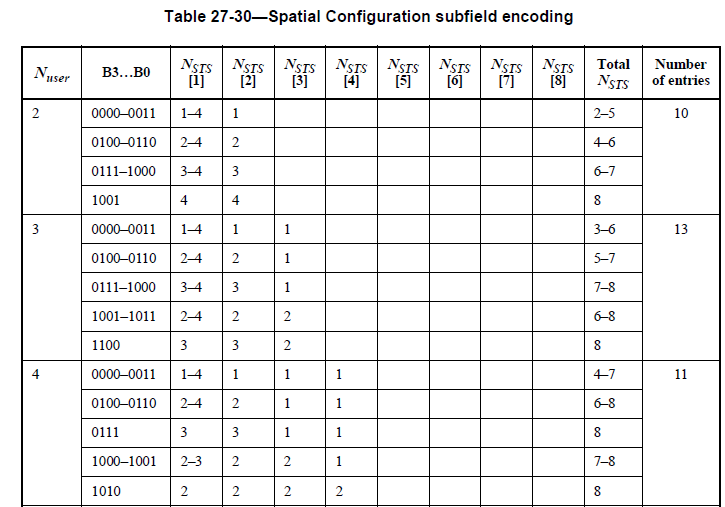 AP-b
(BSS-2)
AP-a
(BSS-1)
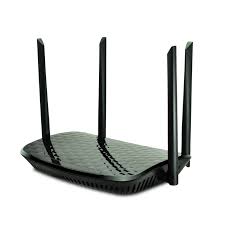 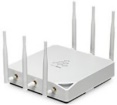 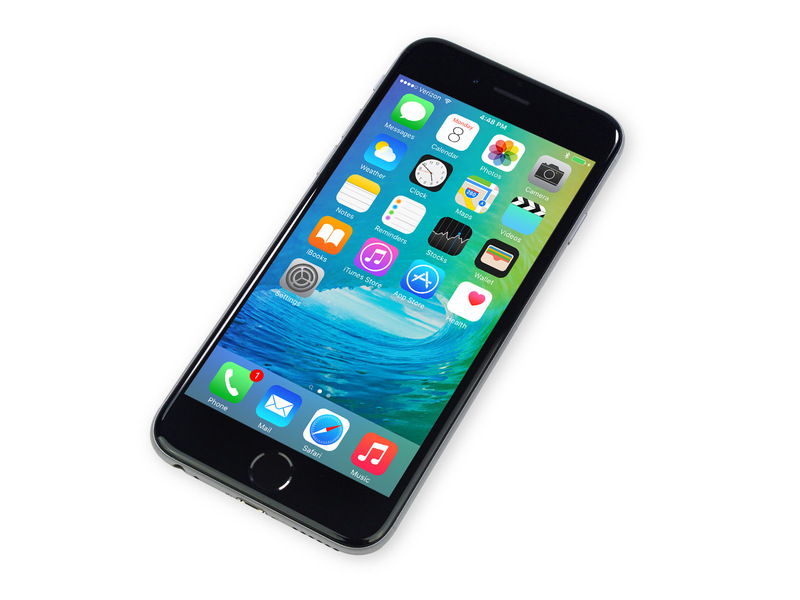 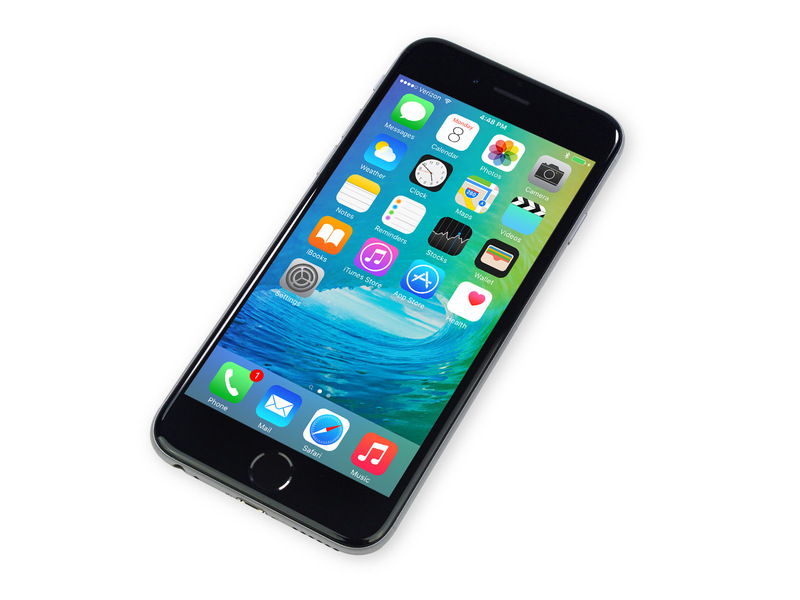 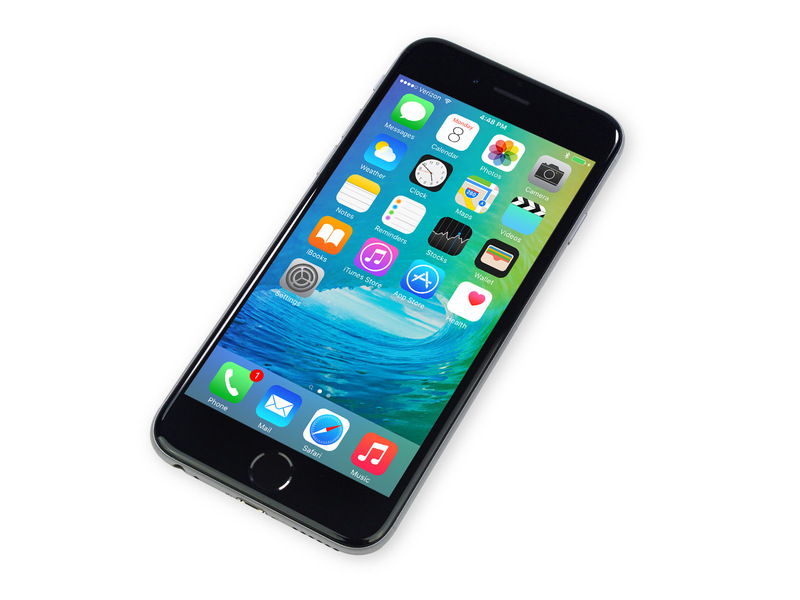 STA-b1
STA-a1
STA-b2
(1ss)
(2ss)
(1ss)
BSS color 1 indication
BSS color 2 indication
BSS color 2 indication
User fields
User fields belonging to an AP are contiguous
User fields in order of decreasing #SS
Slide 7
Shengquan Hu, Mediatek Inc.
December 2024
Reference
[1]. 24/1452r1 Sounding Schemes for Coordinated Beamforming, 
[2]. 24/1822r0 COBF Design for UHR
Slide 8
Shengquan Hu, Mediatek Inc.
December 2024
Straw Poll #1
Do you agree to include the following text to the 11bn SFD?
LDPC is the only coding mode for COBF.
Slide 9
Shengquan Hu, Mediatek Inc.
December 2024
Straw Poll #2
Do you agree to include the following text to the 11bn SFD?
11bn defines an indication to identify the BSS color for COBF transmissions
Slide 10
Shengquan Hu, Mediatek Inc.
December 2024
Straw Poll #3
Do you agree to include the following text to the 11bn SFD?
1-bit indication in the per-user SIG field to resolve the BSS color for COBF transmissions.
The coding bit is re-purposed for this indication
Slide 11
Shengquan Hu, Mediatek Inc.